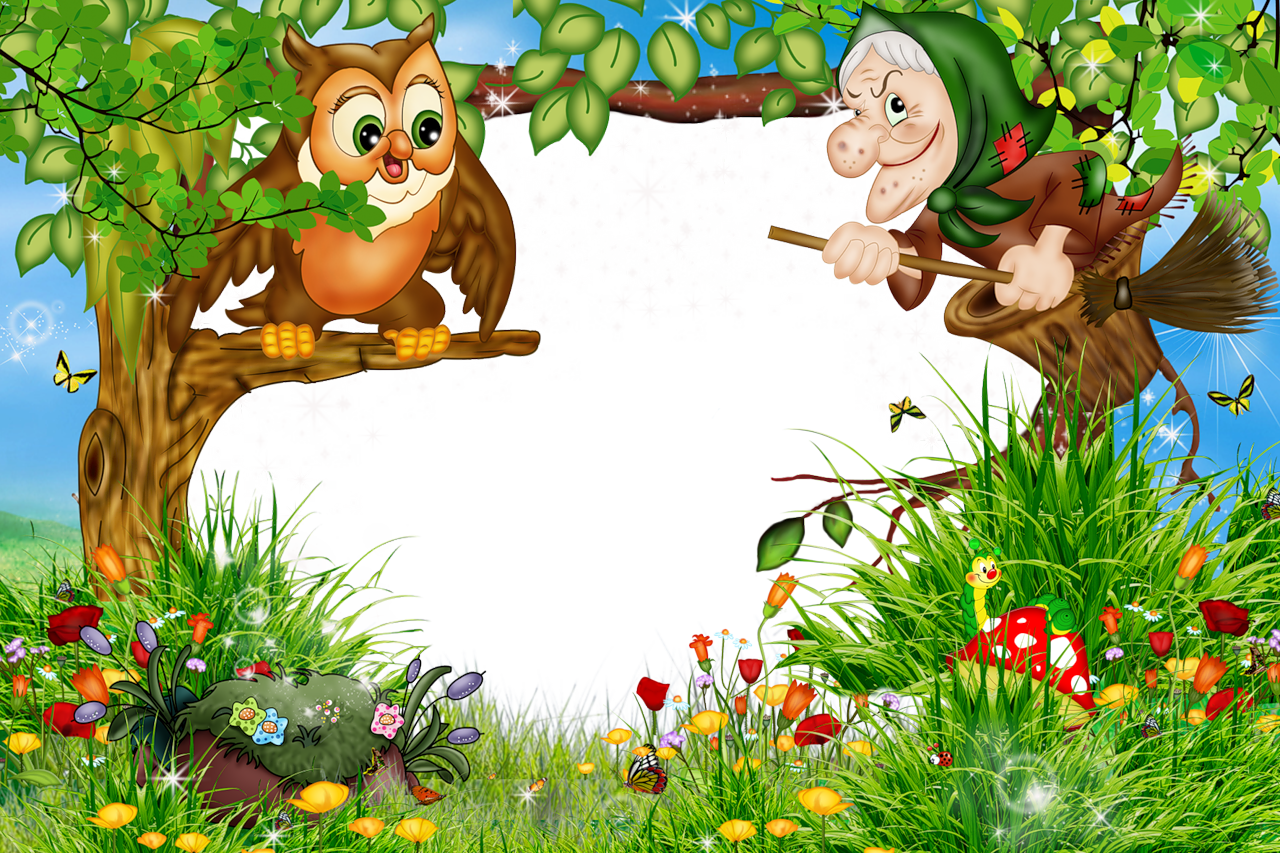 Музыкальныепортреты
Задание – послушайте музыкальное произведение:
Это Вовка выдумал
Что болтунья Лида, мол,А болтать-то мне когда?Мне болтать-то некогда!Драмкружок, кружок по фото,Хоркружок - мне петь охота,За кружок по рисованьюТоже все голосовали.А Марья Марковна сказала,Когда я шла вчера из зала:"Драмкружок, кружок по фотоЭто слишком много что-то.Выбирай себе, дружок,Один какой-нибудь кружок".Ну, я выбрала по фото...Но мне еще и петь охота,И за кружок по рисованьюТоже все голосовали.А что болтунья Лида, мол,Это Вовка выдумал.А болтать-то мне когда?Мне болтать-то некогда!Я теперь до старостиВ нашем классе староста.А чего мне хочется?Стать, ребята, летчицей.Поднимусь на стратостате...Что такое это, кстати?Может, это стратостат,Когда старосты летят?А что болтунья Лида, мол,Это Вовка выдумал.А болтать-то мне когда?Мне болтать-то некогда!У меня еще нагрузкиПо-немецки и по-русски.Нам задание дано -Чтенье и грамматика.Я сижу, гляжу в окноИ вдруг там вижу мальчика.Он говорит: "Иди сюда,Я тебе ирису дам".А я говорю: "У меня нагрузкиПо-немецки и по-русски".А он говорит: "Иди сюда,Я тебе ирису дам".А что болтунья Лида, мол,Это Вовка выдумал.А болтать-то мне когда?Мне болтать-то некогда!
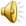 Подберите для музыки нужные слова
Нежная
Скороговоркой
Быстрая
Стремительная
Плавная
Медленная
Торопливая
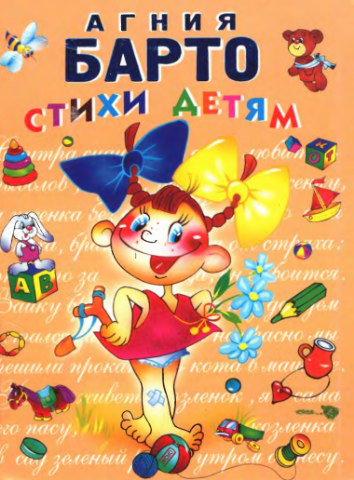 «Болтунья»А. Барто               С.С. Прокофьев
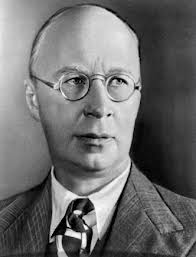 П.И. Чайковский
Баба-Яга
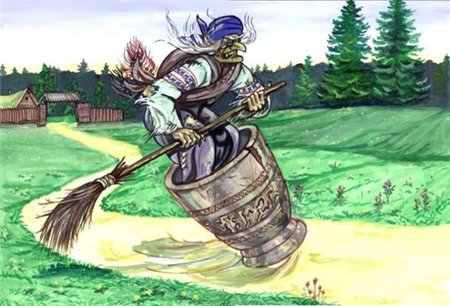 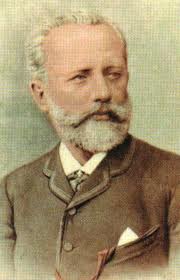 Подберите нужные слова для произведения
Тихая
Светлая
Добрая
Злая
Стремящаяся
Сказочная
Настораживающая
Спасибо за урок!